Figure 2. A portion of the table view for the InterProScan run on the human cystic fibrosis transmembrane regulator ...
Nucleic Acids Res, Volume 32, Issue suppl_2, 1 July 2004, Pages W3–W9, https://doi.org/10.1093/nar/gkh405
The content of this slide may be subject to copyright: please see the slide notes for details.
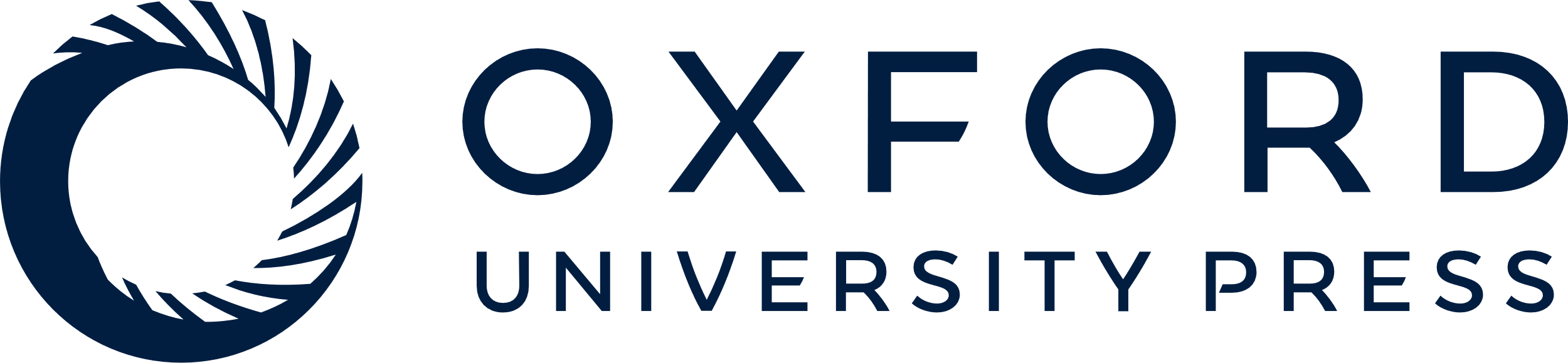 [Speaker Notes: Figure 2. A portion of the table view for the InterProScan run on the human cystic fibrosis transmembrane regulator protein shown in Figure 1. The table view contains information about the family relationships of the matches with links to parent and children entries, if they exist. If a match has been annotated by the Gene Ontology consortium, the assignments attributed to the object are also displayed here.


Unless provided in the caption above, the following copyright applies to the content of this slide: © 2004, the authors  Nucleic Acids Research, Vol. 32, Web Server issue © Oxford University Press 2004; all rights reserved]